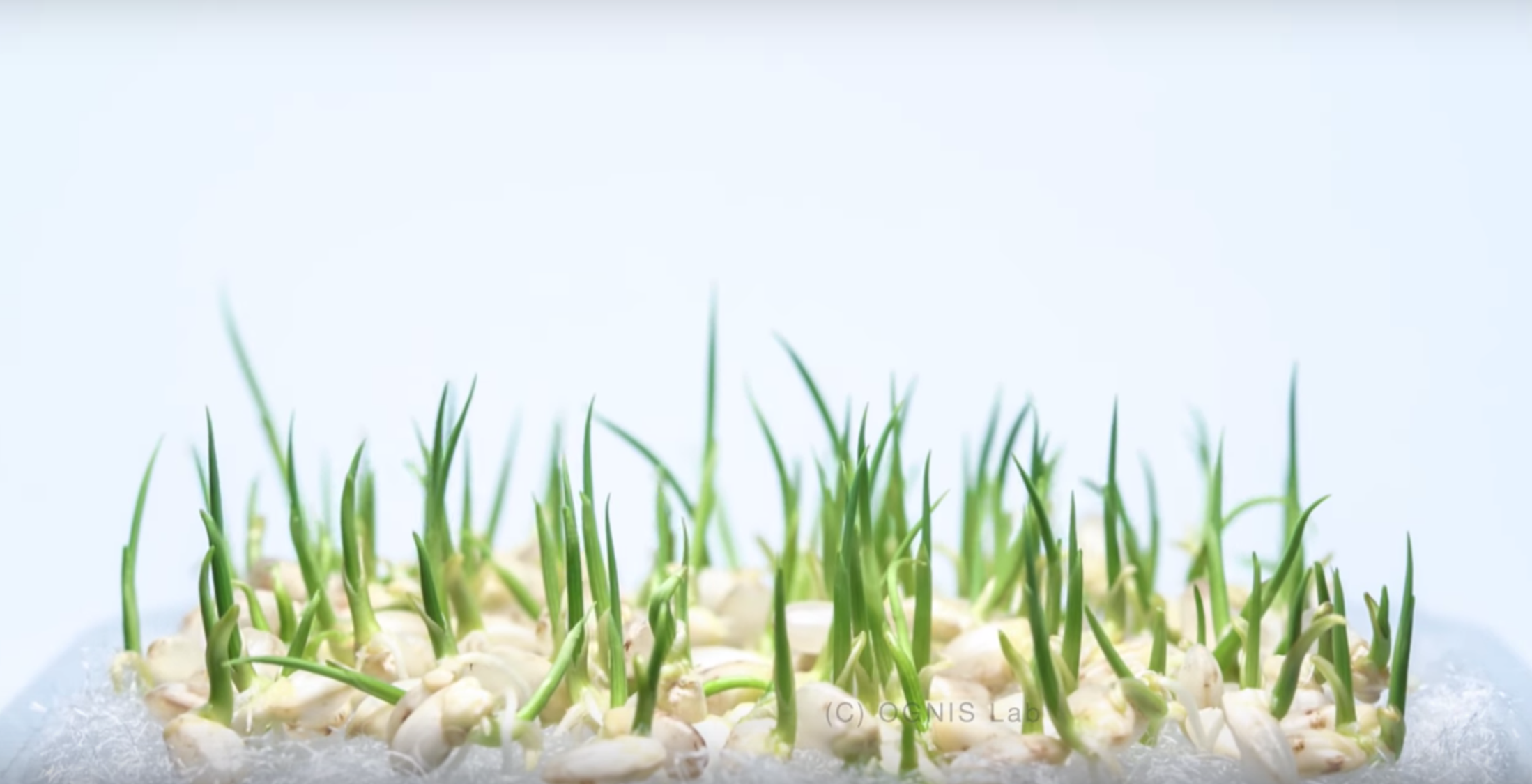 PCA: Principle Component Analysis
Seré Williams





August 9, 2019
RNA-seq of WT and Ossr1 seedlings
Two lines
WT
Ossr1
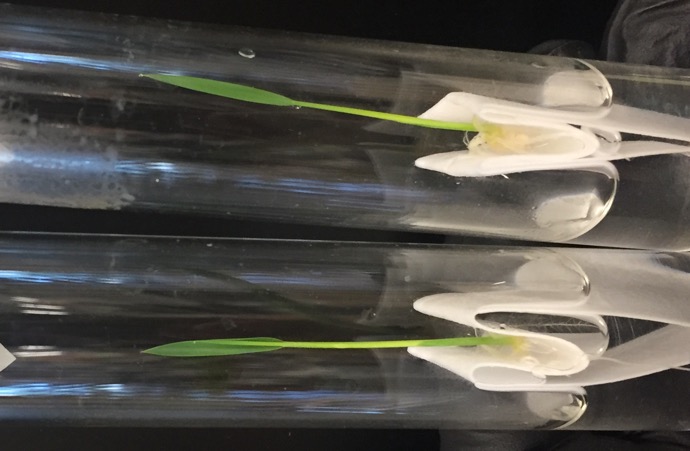 Ossr1
WT
RNA-seq of WT and Ossr1 seedlings:
Experimental Design
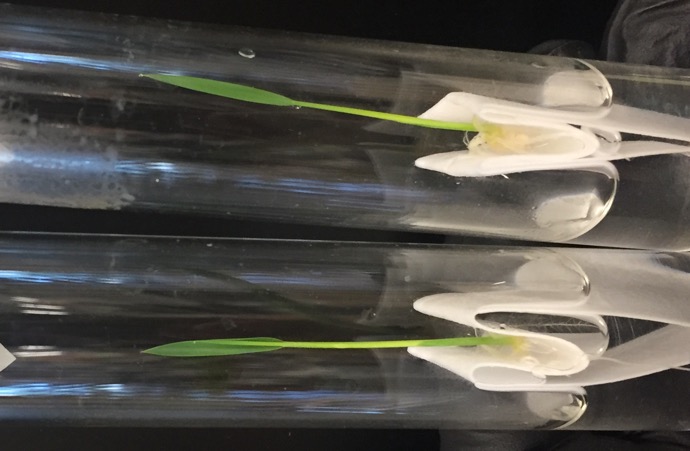 Two lines
WT
Ossr1
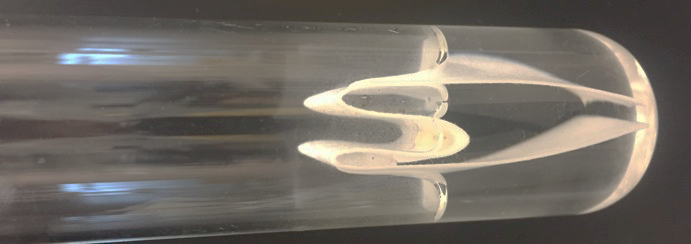 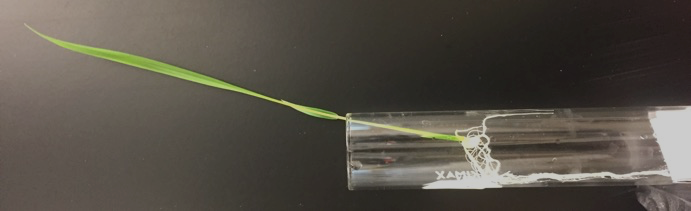 Ossr1
WT
Ossr1
WT
Michel, Plant Phys. 1983
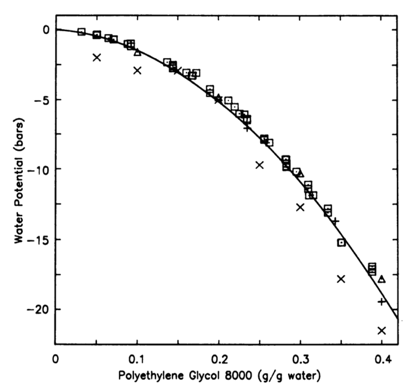 Polyethylene glycol
RNA-seq of WT and Ossr1 seedlings:
Experimental Design
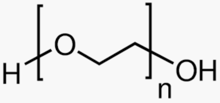 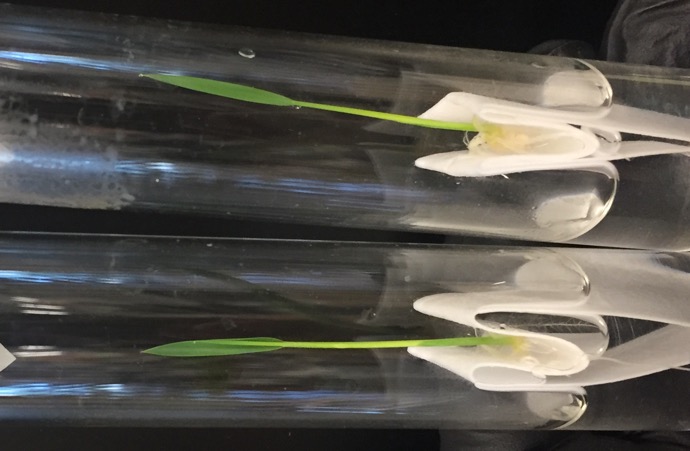 Two lines
Control
PEG
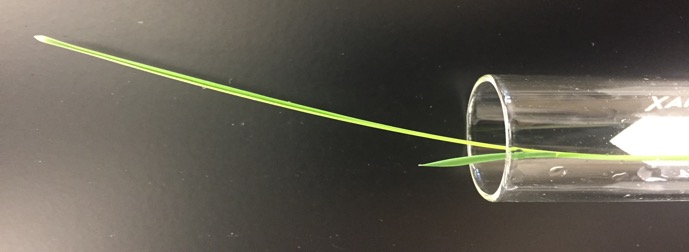 WT
Ossr1
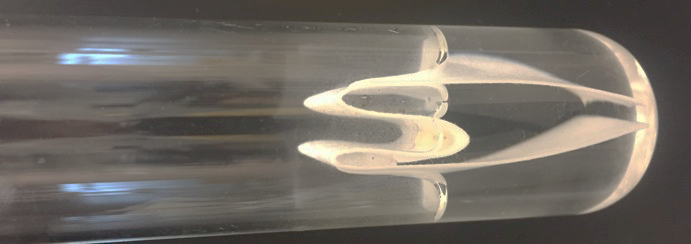 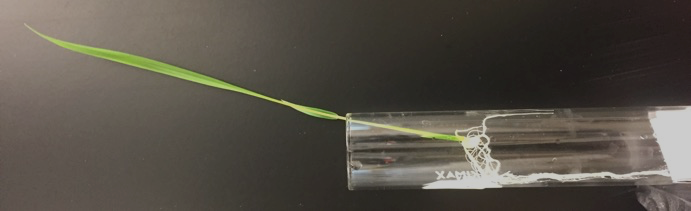 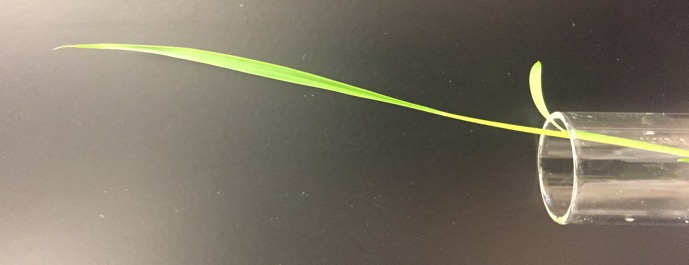 Drought-stress
treatment
Ossr1
WT
Ossr1
WT
Michel, Plant Phys. 1983
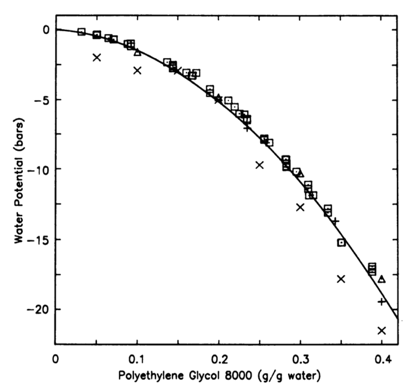 Polyethylene glycol
RNA-seq of WT and Ossr1 seedlings:
Experimental Design
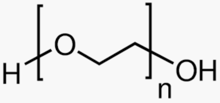 40% PEG 8000 = -18 bar
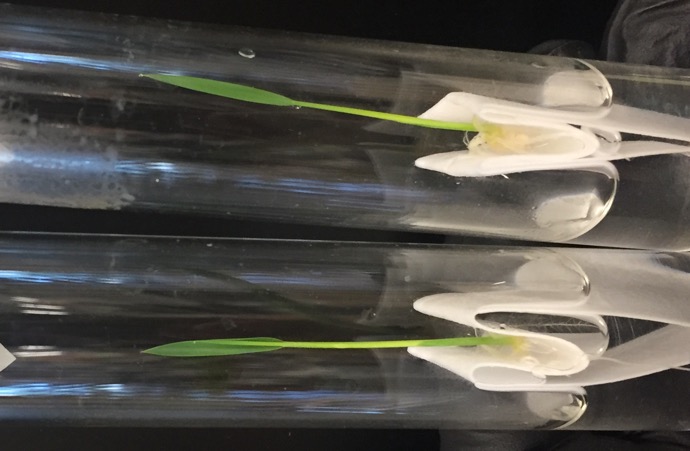 Two lines
Control
PEG
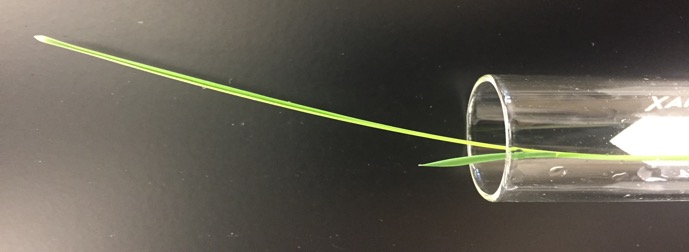 WT
Ossr1
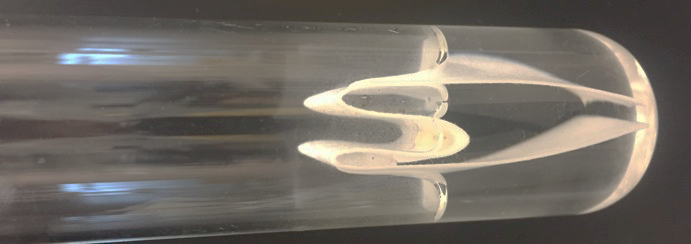 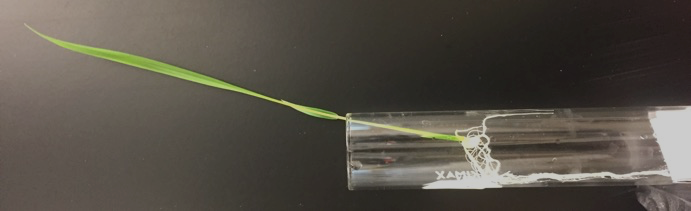 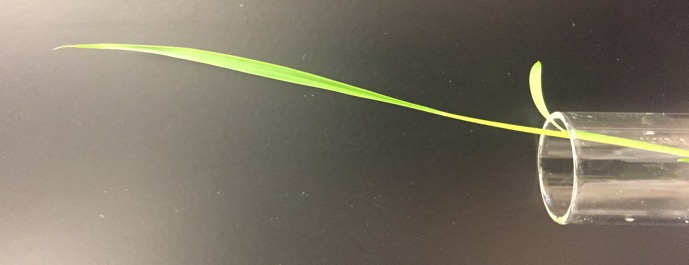 Drought-stress
treatment
Ossr1
WT
Ossr1
WT
RNA-seq of WT and Ossr1 seedlings: Experimental Design
55 WT seeds
55 Ossr1 seeds
7 discarded
7 discarded
48 seedlings
48 seedlings
24 control
24 control
24 treated
24 treated
12 - 1hr
12 - 1hr
12 - 3hr
12 - 3hr
12 - 1hr
12 - 1hr
12 - 3hr
12 - 3hr
3
3
3
3
3
3
3
3
3
3
3
3
3
3
3
3
3
3
3
3
3
3
3
3
3
3
3
3
3
3
3
3
Example: 
WT, Treated, 3hr, Bio Rep 1
WT_T_3.1
RNA-seq of WT and Ossr1 seedlings: Confirmation of samples
M
WT
Ossr1
250bp
250bp
1kb
Control
PEG
Control
PEG
NT
GAPDH, 329bp
1hr
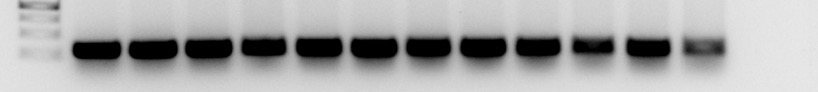 1kb
3hr
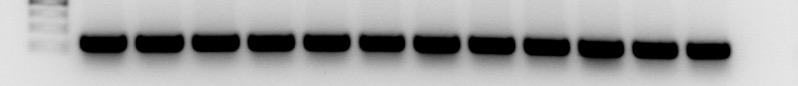 250bp
OsSR1, 732bp
1hr
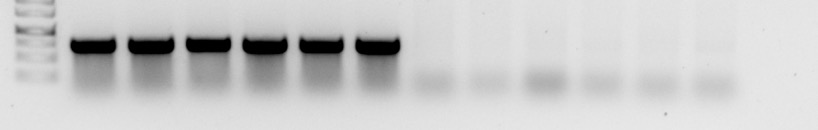 250bp
3hr
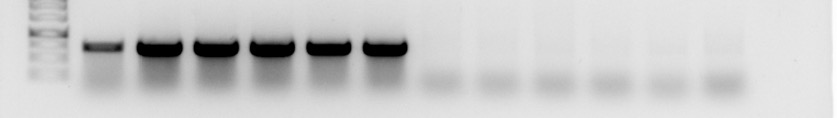 DREB1C, 106bp
1hr
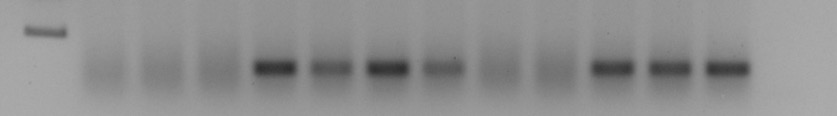 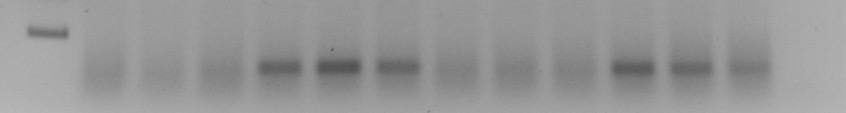 3hr
RNA-seq of WT and Ossr1 seedlings: Confirmation of samples
M
WT
Ossr1
250bp
250bp
1kb
Control
PEG
Control
PEG
NT
GAPDH, 329bp
1hr
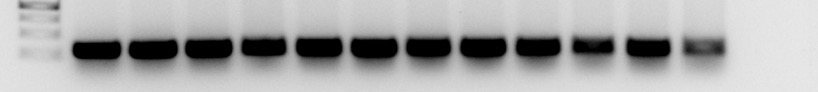 1kb
3hr
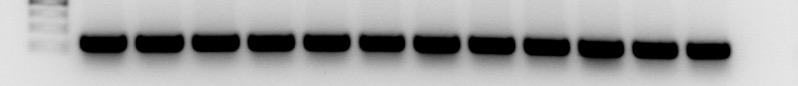 250bp
OsSR1, 732bp
1hr
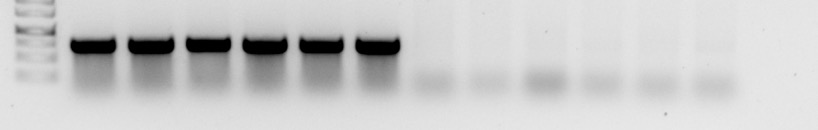 250bp
3hr
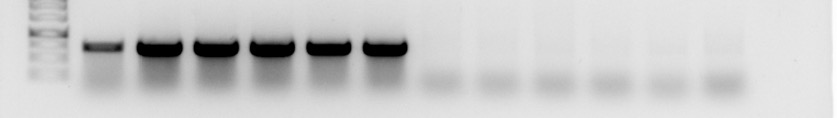 DREB1C, 106bp
1hr
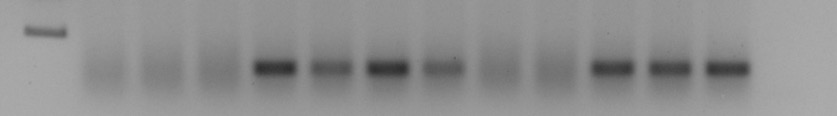 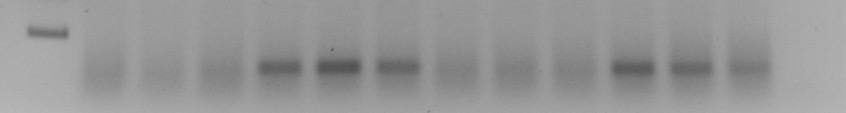 3hr
RNA-seq of WT and Ossr1 seedlings: Multi-dimensional scaling plot
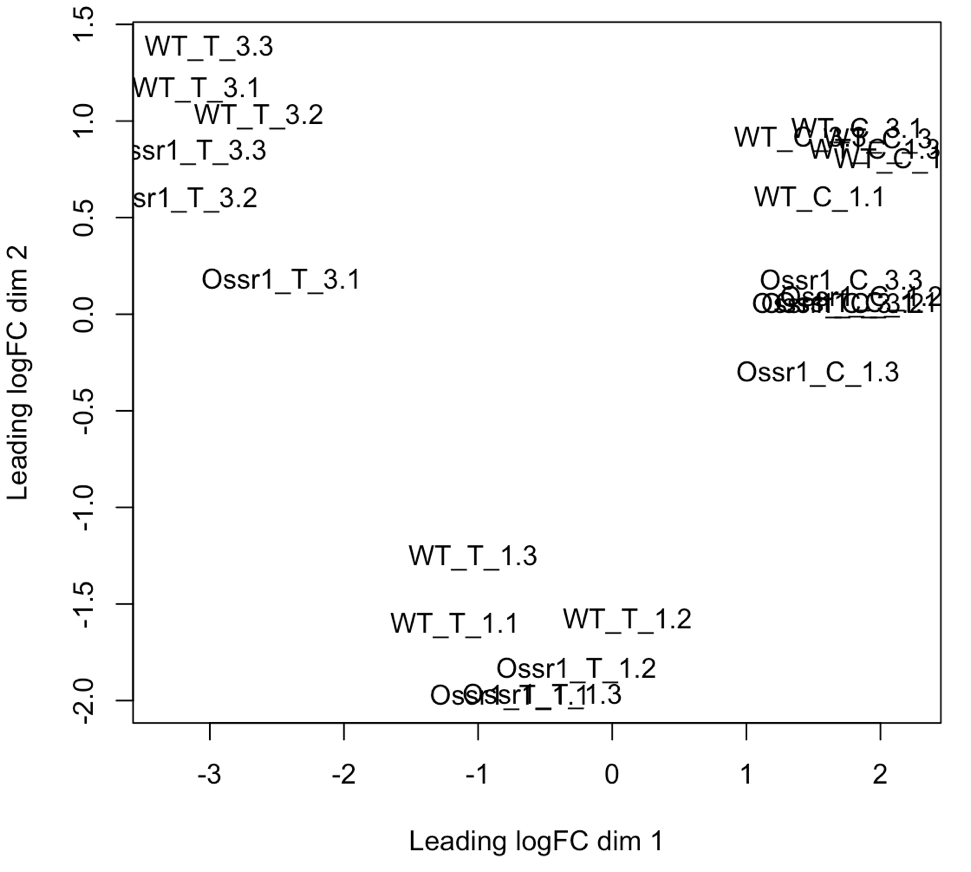 RNA-seq of WT and Ossr1 seedlings: Multi-dimensional scaling plot
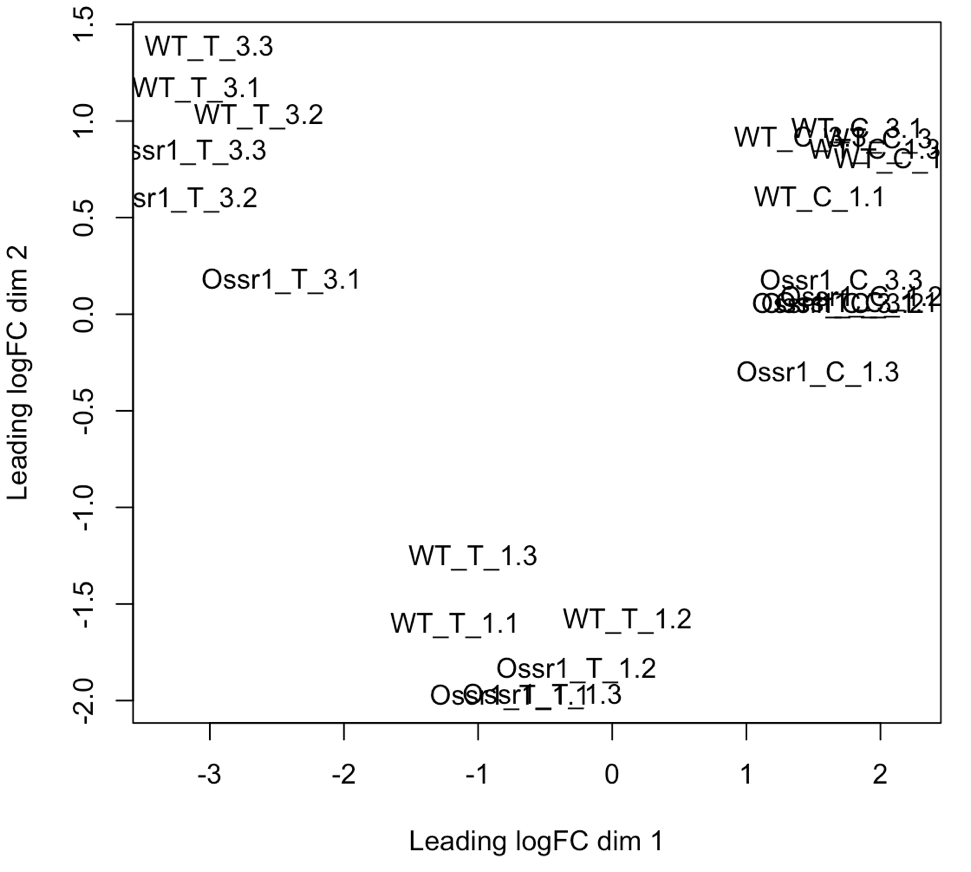 All control
RNA-seq of WT and Ossr1 seedlings: Multi-dimensional scaling plot
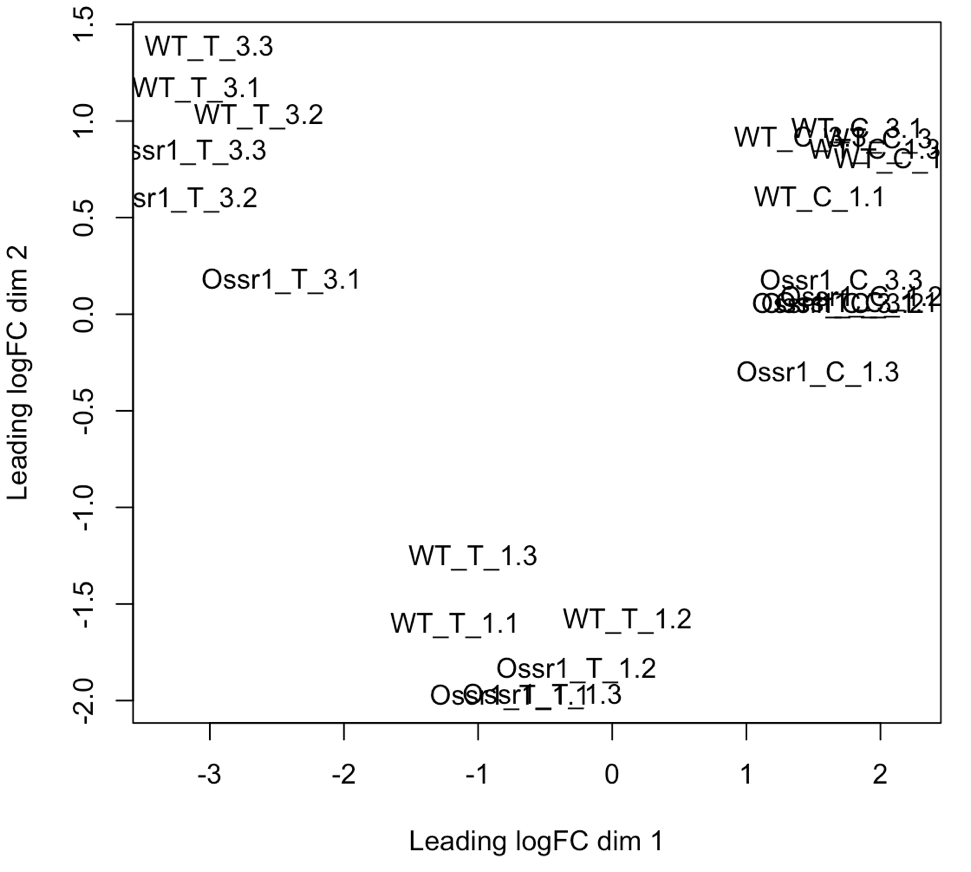 WT
All control
Ossr1
RNA-seq of WT and Ossr1 seedlings: Multi-dimensional scaling plot
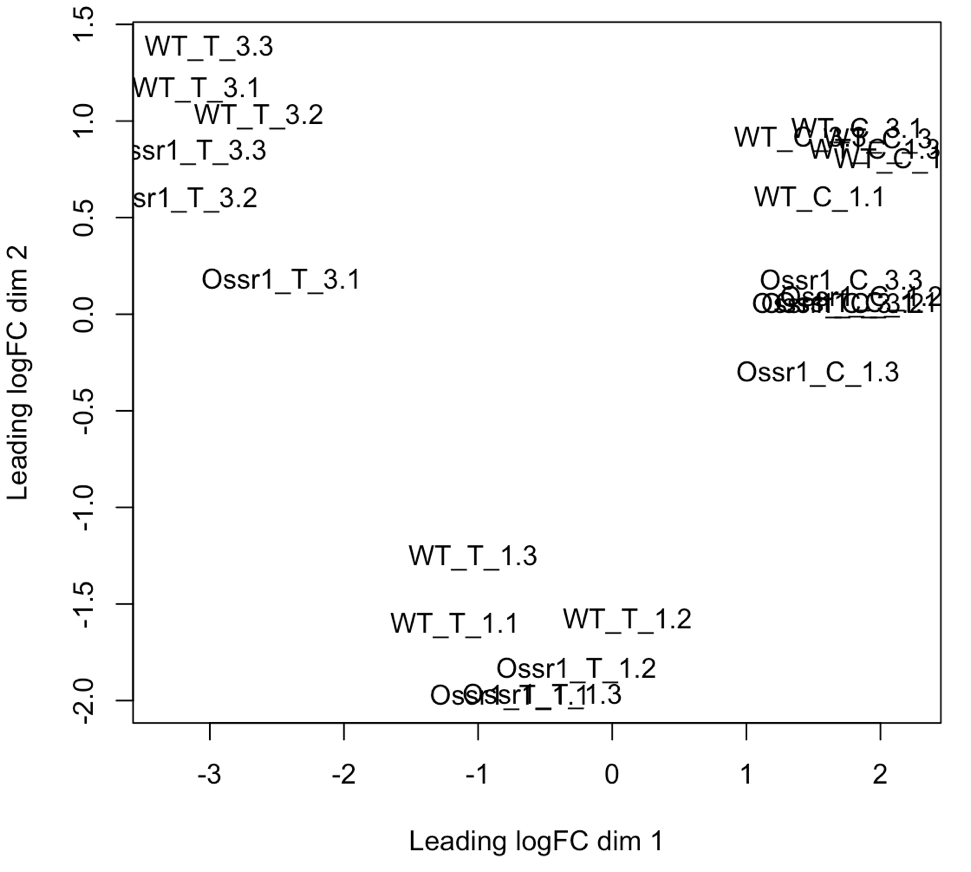 WT
All treated, 3hr
All control
Ossr1
All treated, 1hr
RNA-seq of WT and Ossr1 seedlings: Multi-dimensional scaling plot
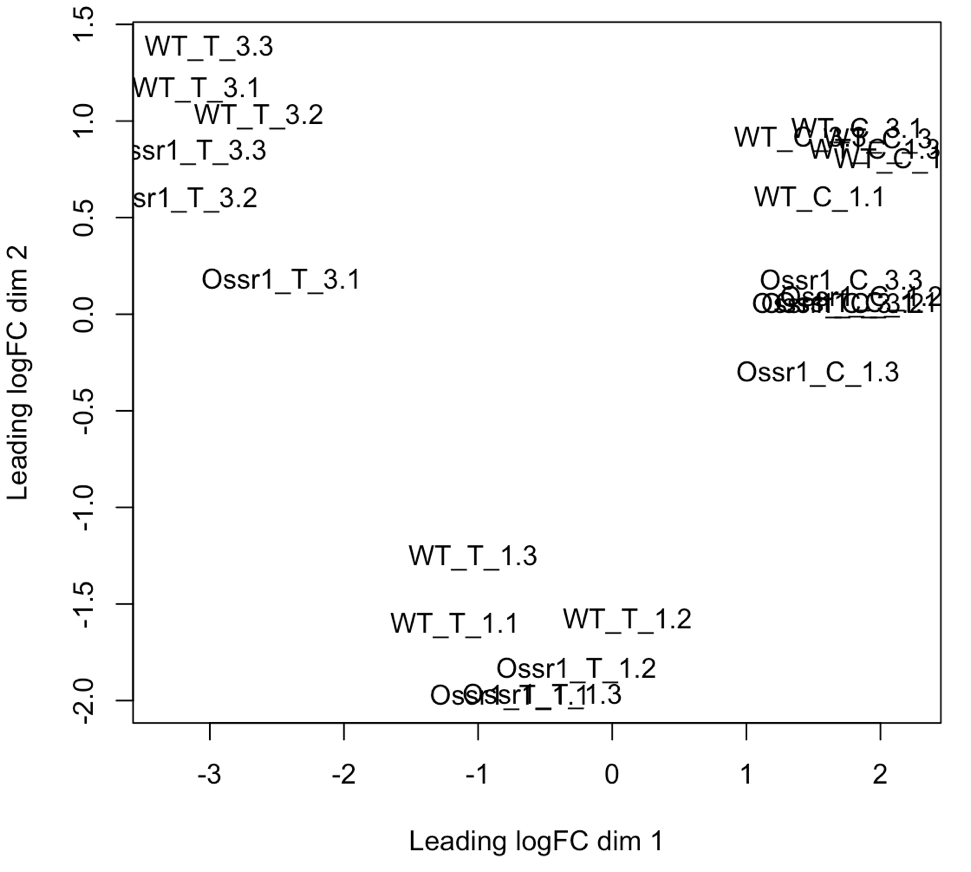 WT
All treated, 3hr
All control
Ossr1
All treated, 1hr
StatQuest
https://statquest.org/
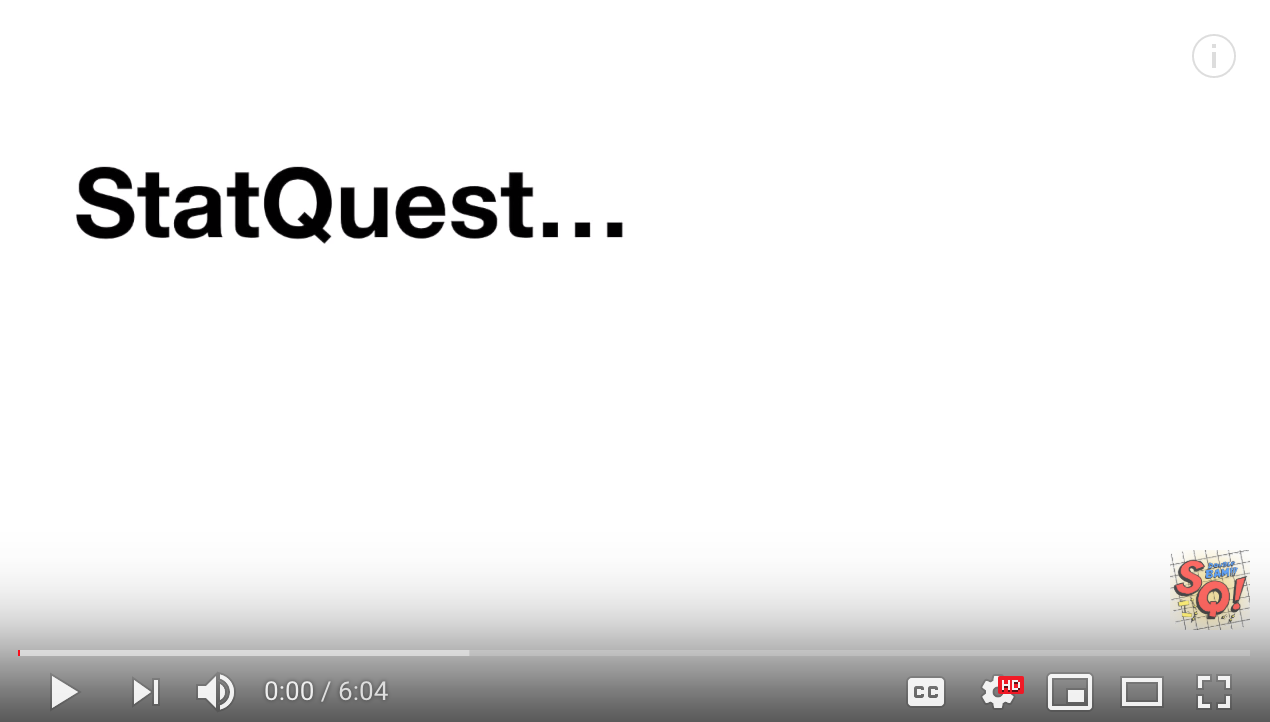 https://www.youtube.com/watch?v=HMOI_lkzW08&feature=youtu.be
Apply it
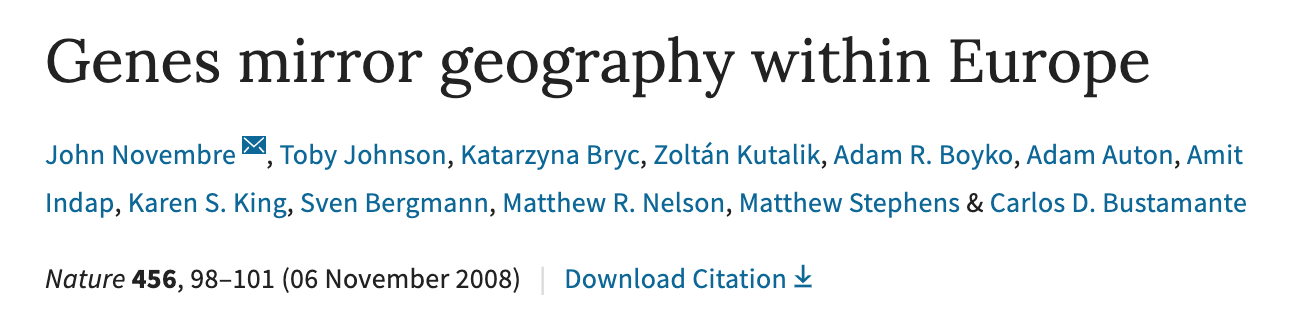 “Here we characterize genetic variation in a sample of 3,000 European individuals genotyped at over half a million variable DNA sites in the human genome. ”
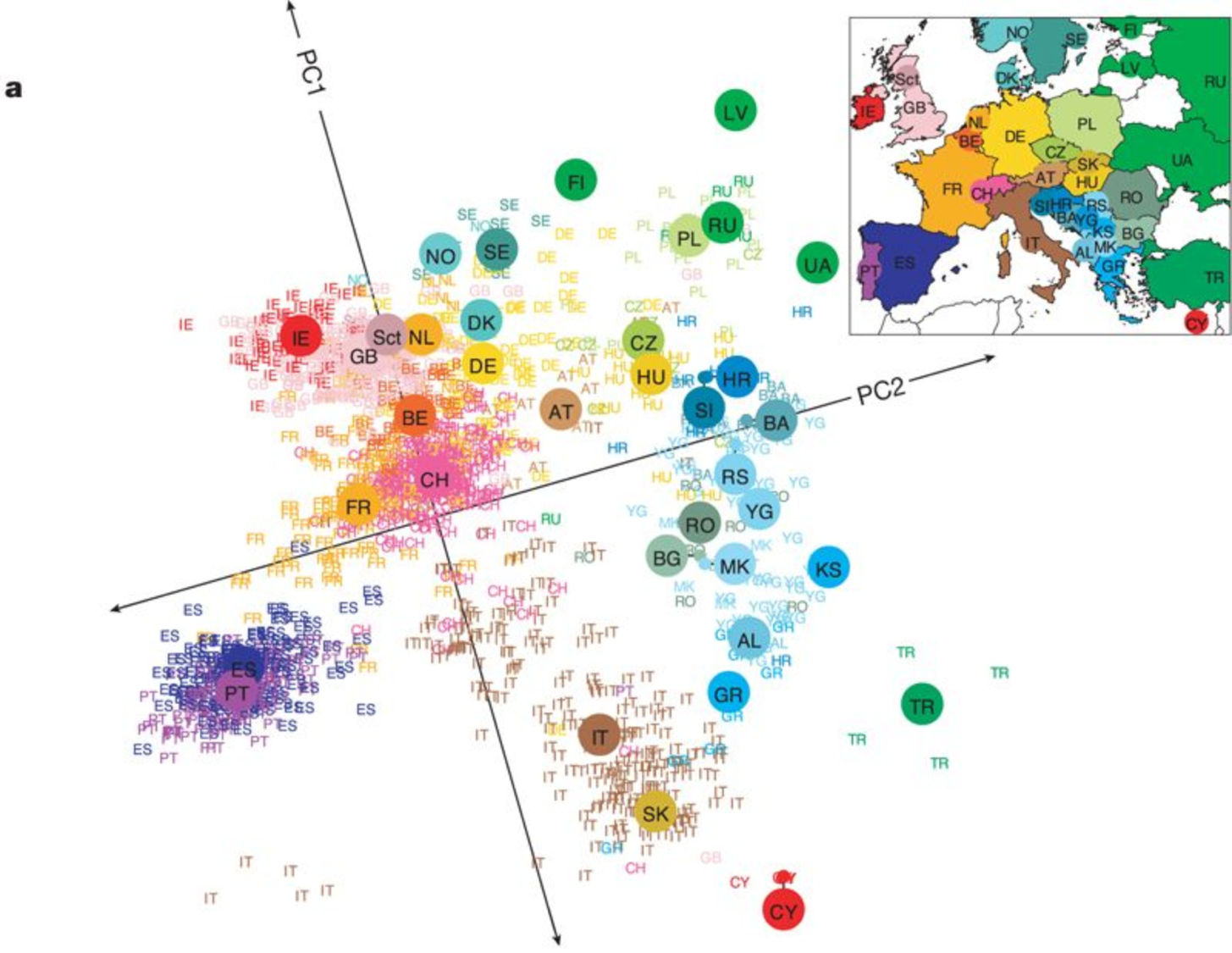 Apply it
Novembre et al., Nature 2008
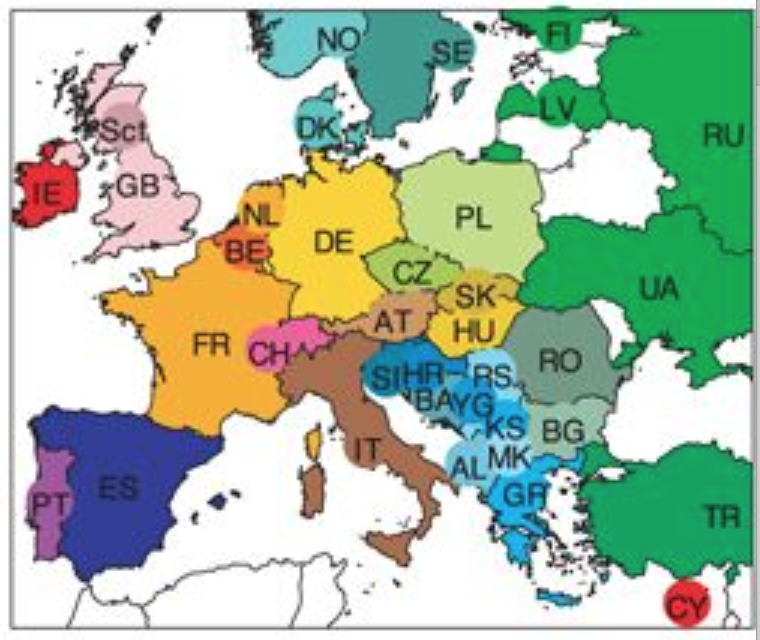 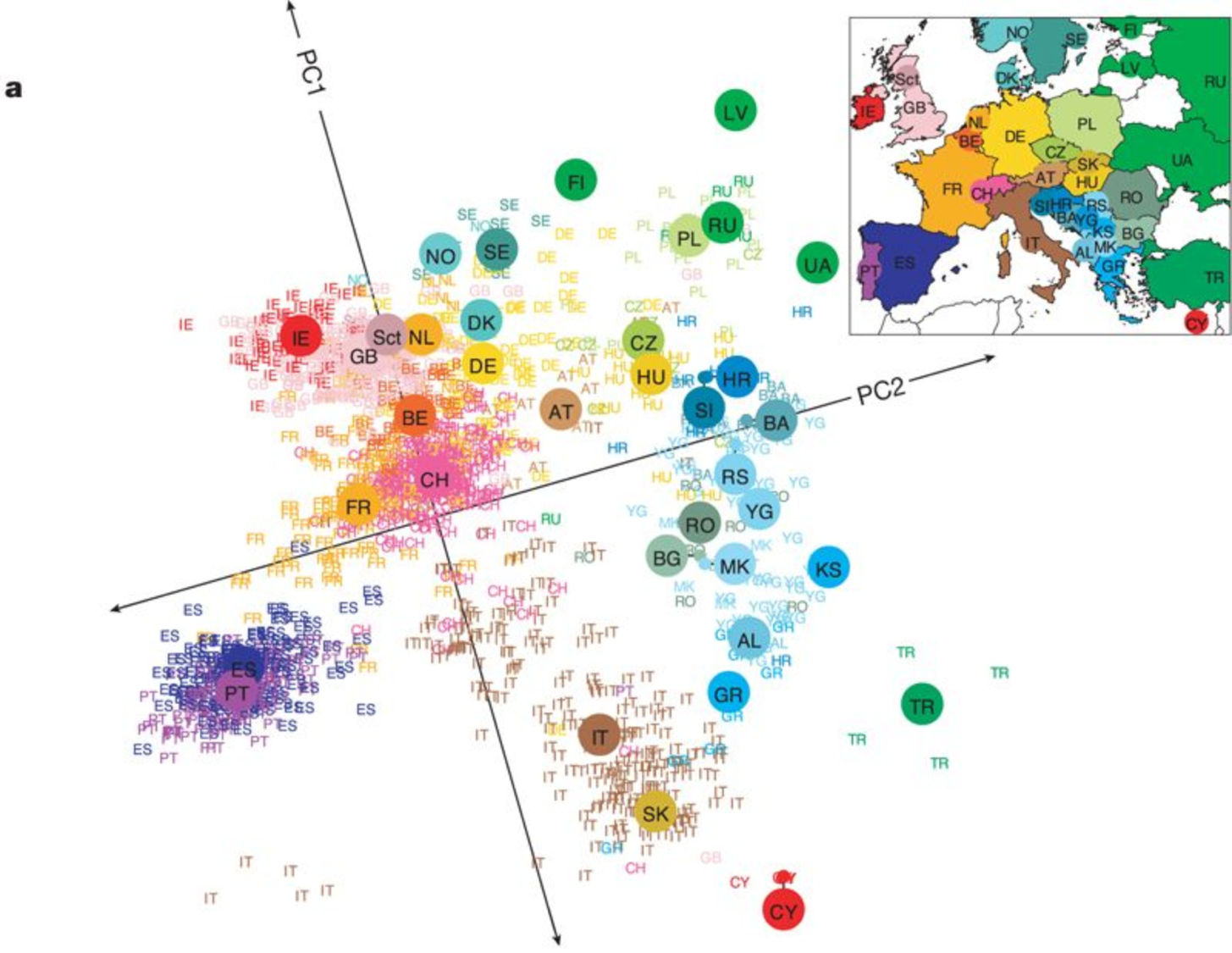 Apply it
Novembre et al., Nature 2008
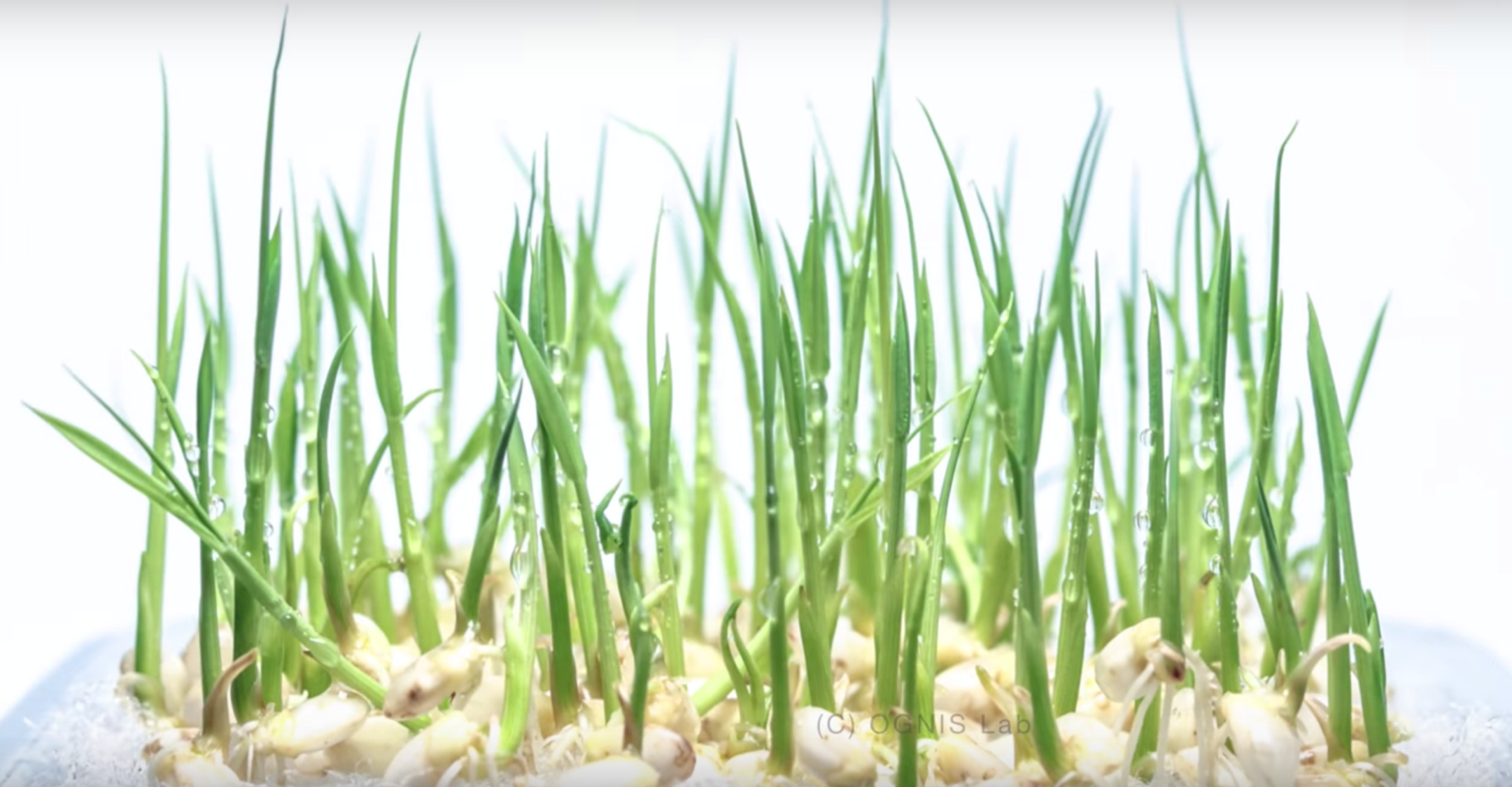 Thank you
https://www.youtube.com/watch?v=i9RQX1oGtEs
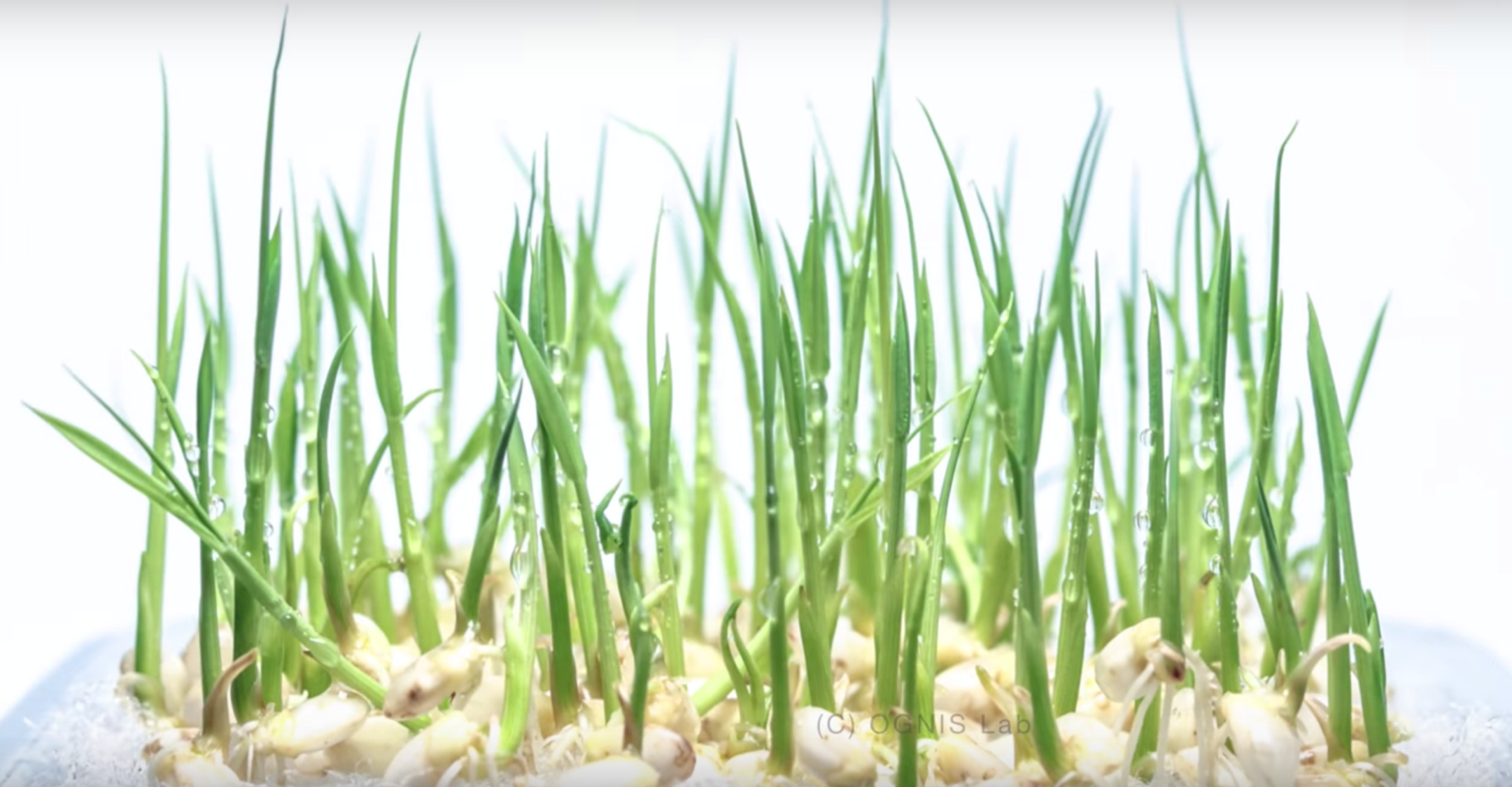 Questions?
https://www.youtube.com/watch?v=i9RQX1oGtEs